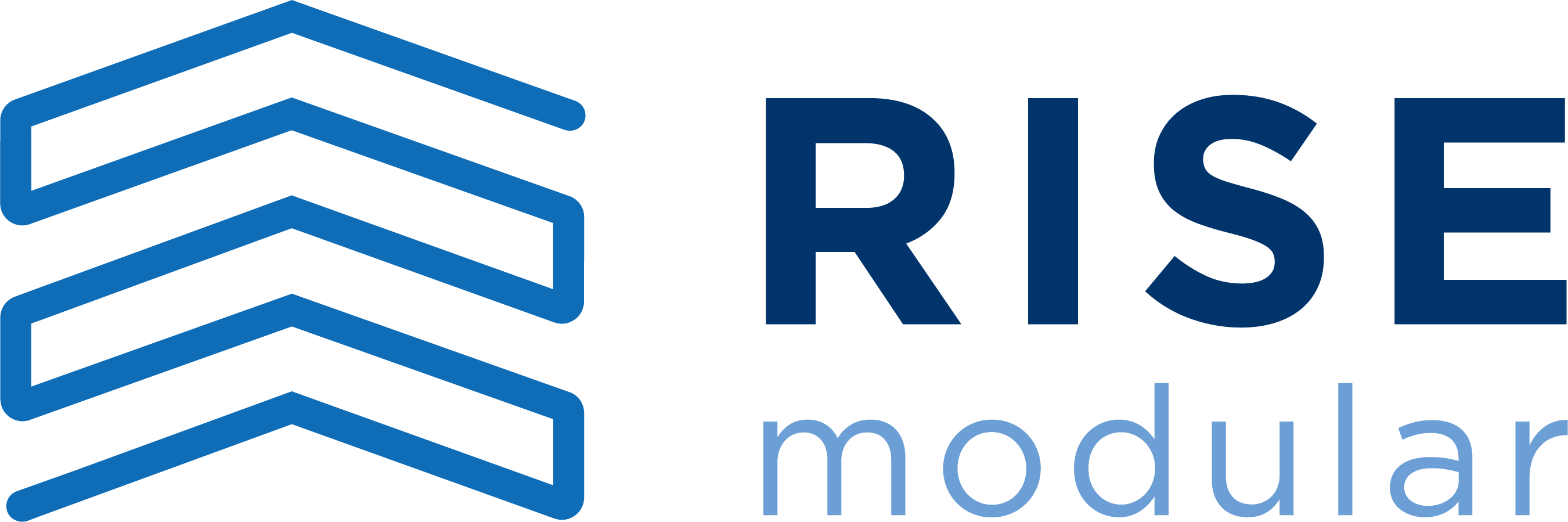 Key Credit Story Benefits
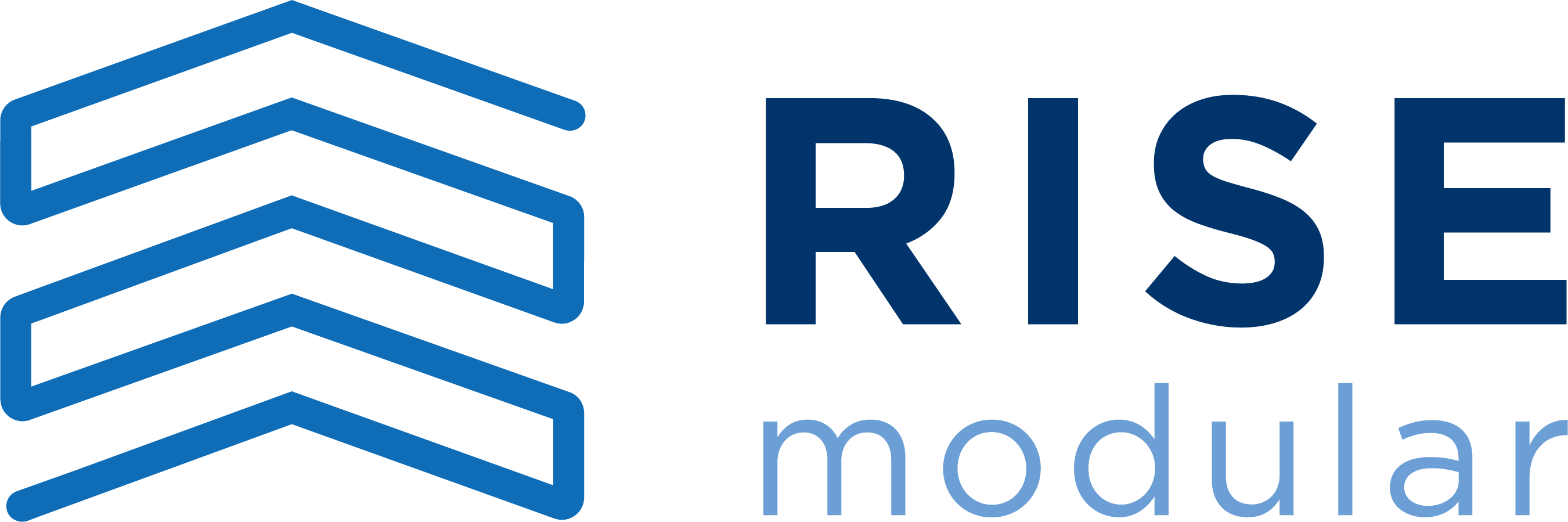 Many of the attributes that make the modular product attractive to developers also enhance the credit story for lenders
Reduce Construction Period by 30-50%
Single party responsible for major portion of the build minimizing reliance on/ confusion related to sub contractors
Cost certainty on a major portion of the project budget
Reduced exposure to schedule delays from safety issues, weather, theft or fire
Higher quality asset – acoustic performance and repeat activities performed in a controlled environment 
Faster lease up means less market risk
Common Concerns & Mitigants
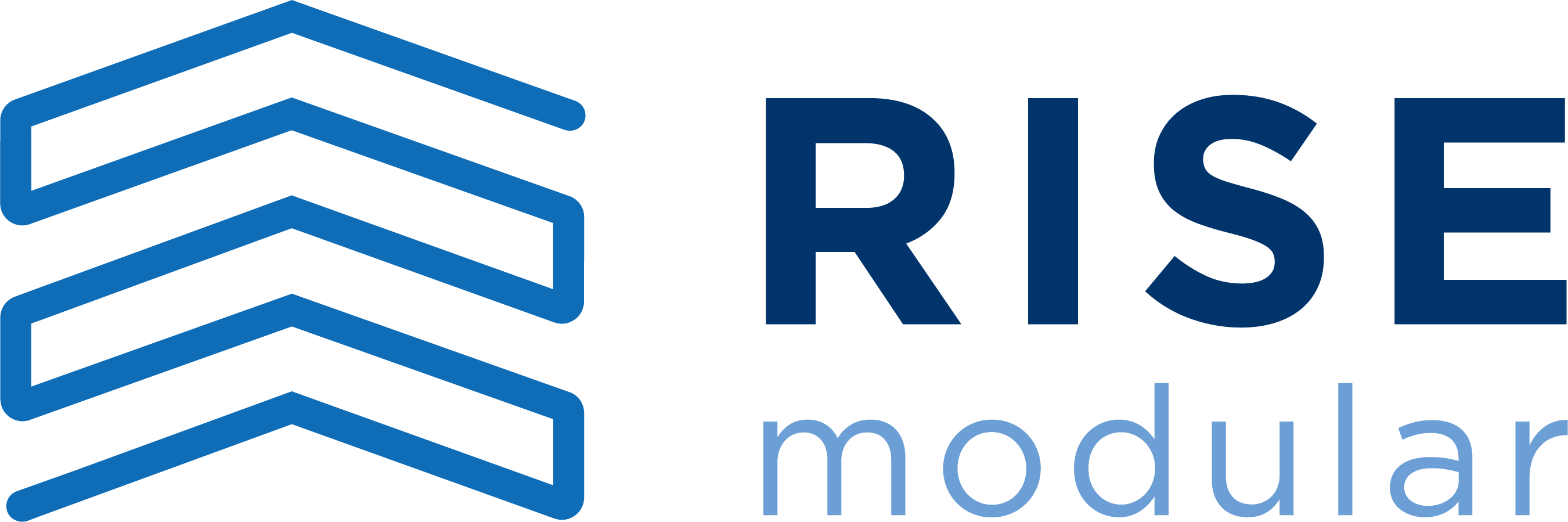 Payment Schedule & Collateral Flow
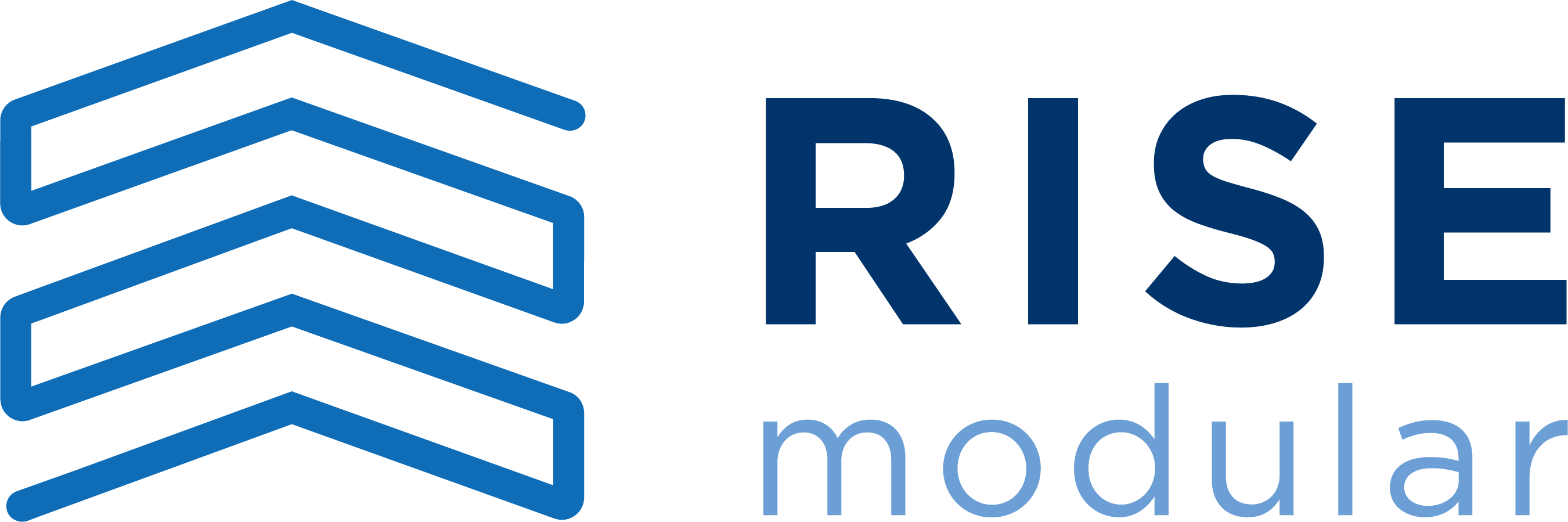 Set
Finish
Offsite Factory Build
Sitework & Foundation
Closing Points
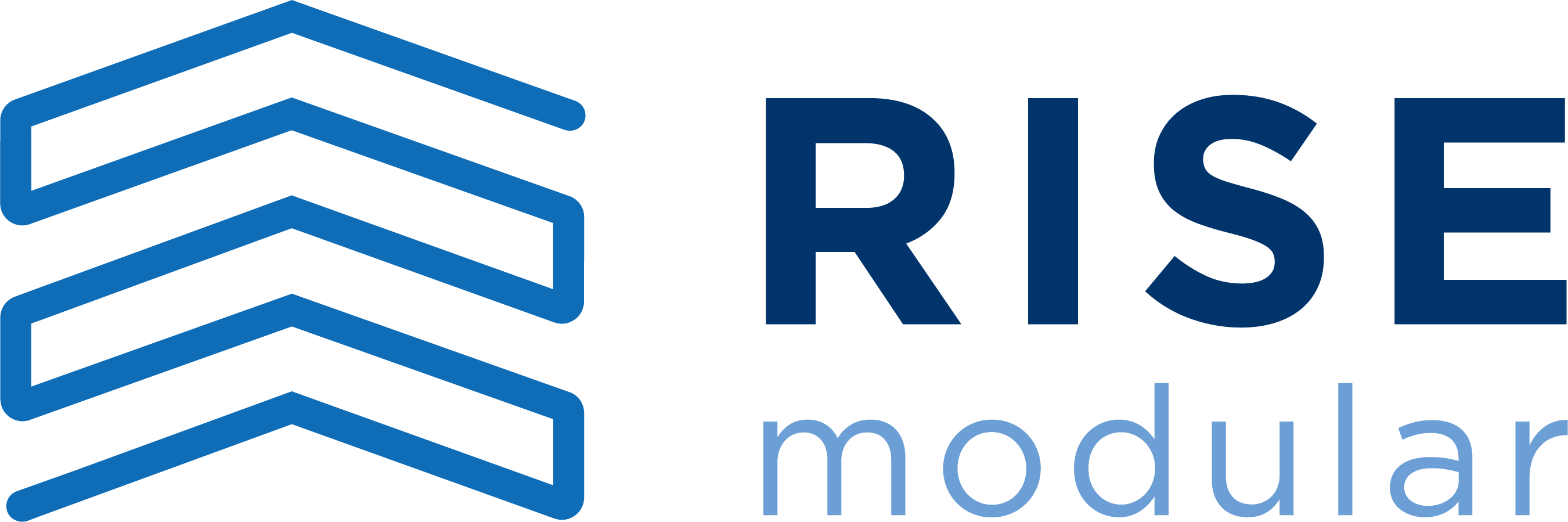 Rise Modular is forming “strategic partnerships” with local banks to provide project financing for our clients

No need to reinvent the wheel – it’s being done on the coasts

Innovation from hotel brands will help guide the way